Цифровые образовательные ресурсы в работе сельского учителя
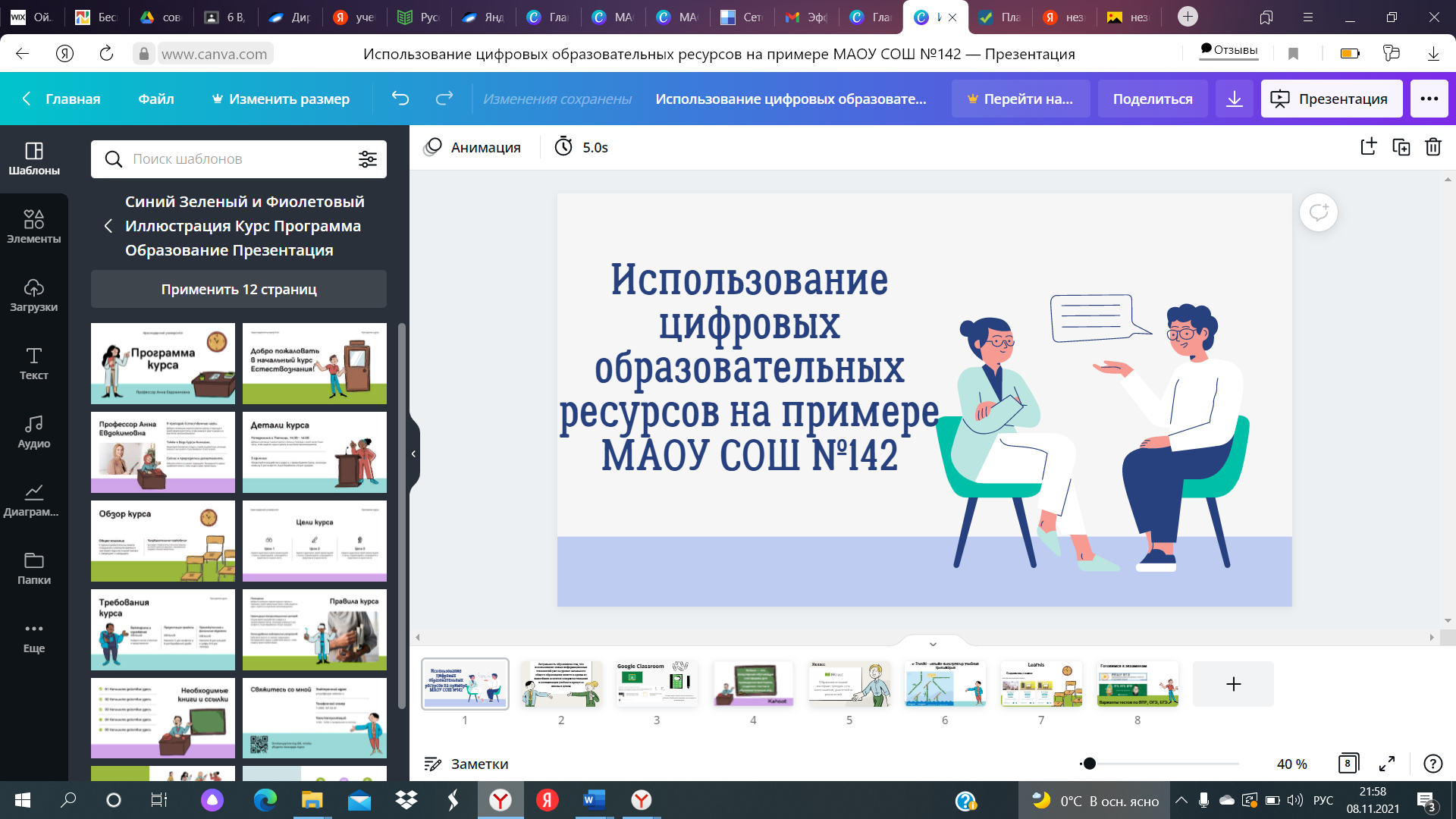 Директор МАОУ СОШ №142
Наталья Степановна Обожина
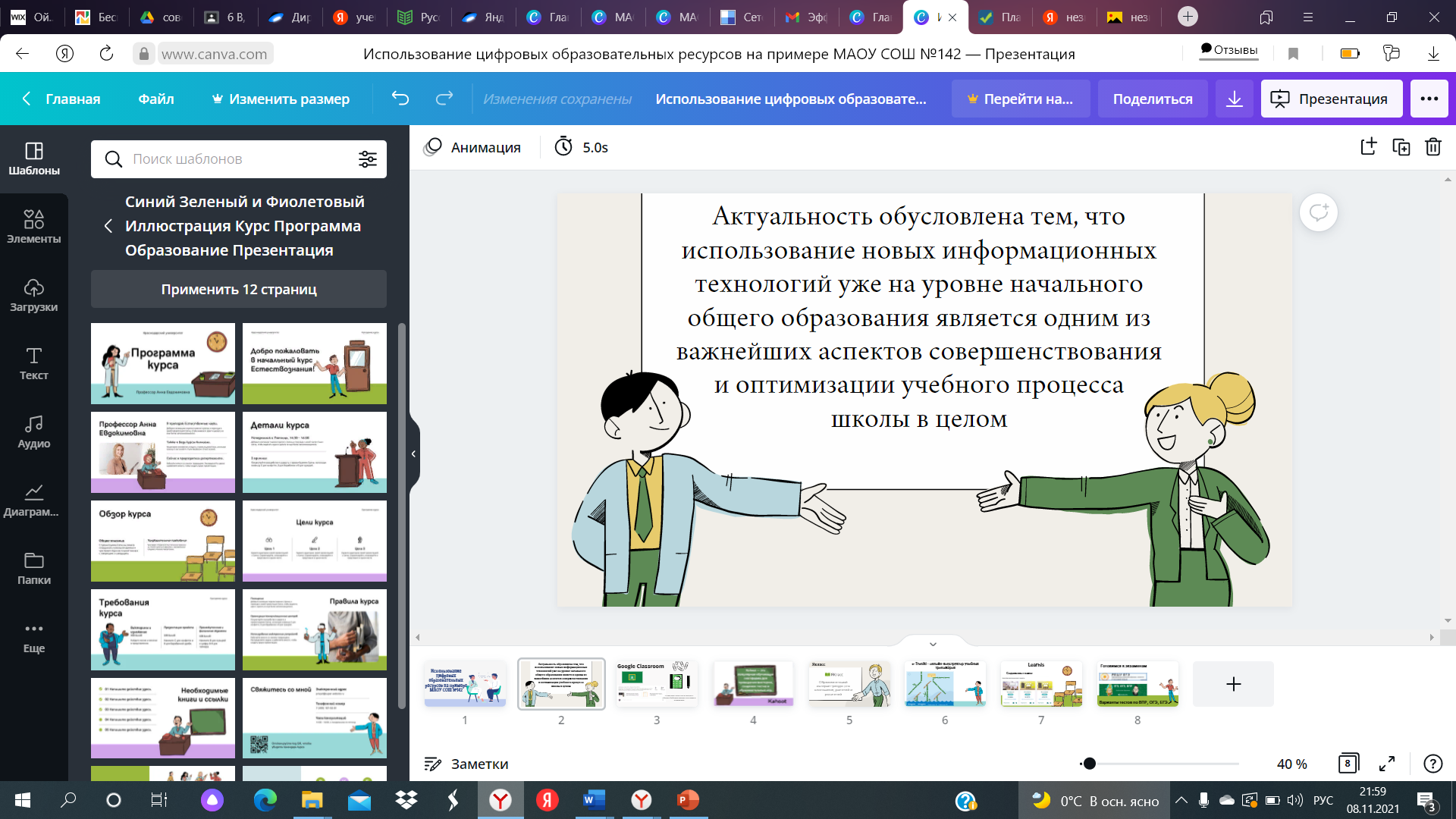